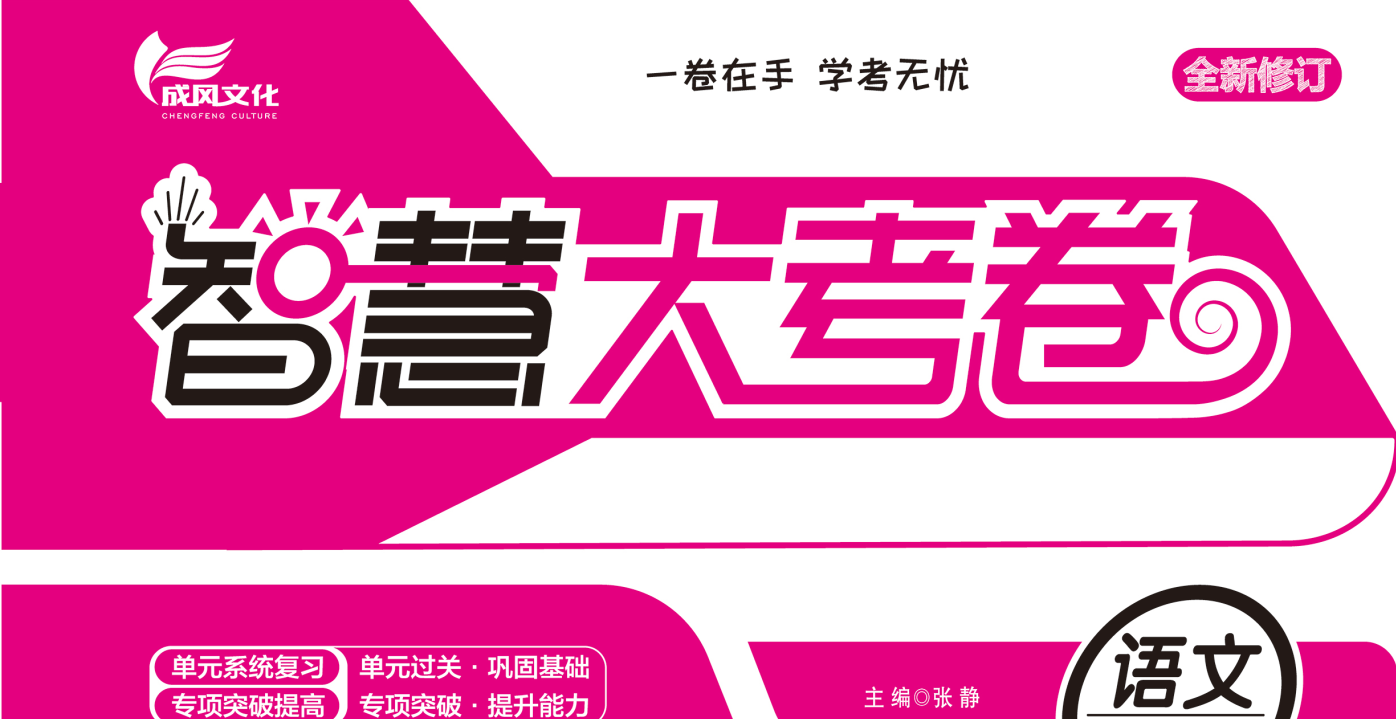 《大考卷》4人语下教用
期末模拟基础测试卷（二）
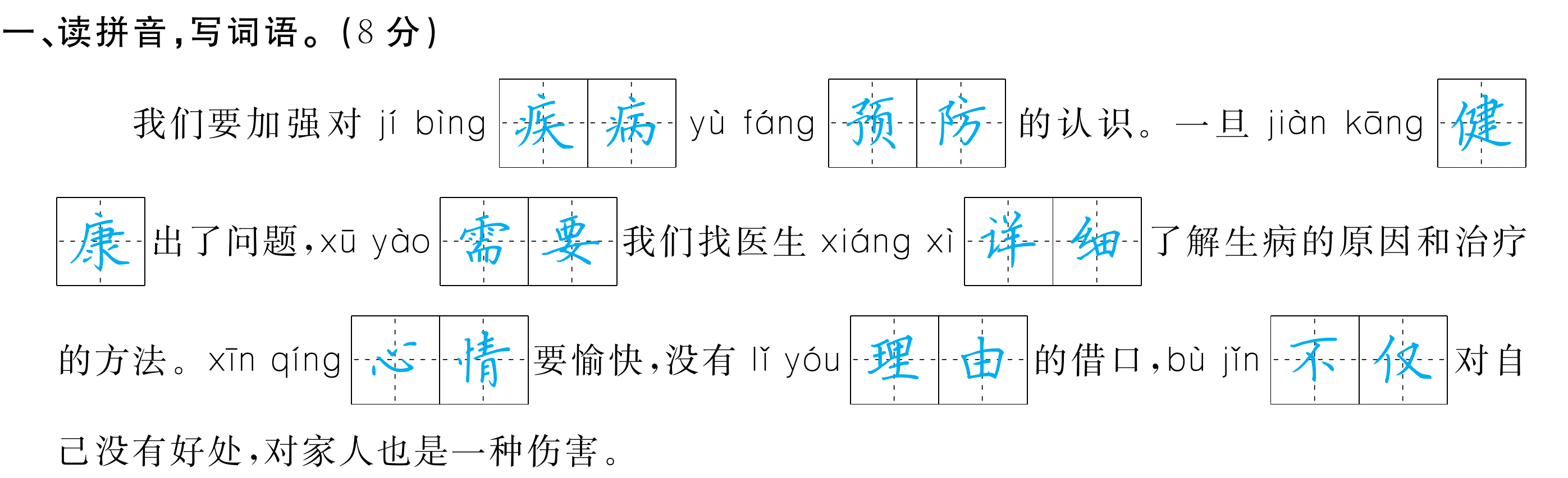 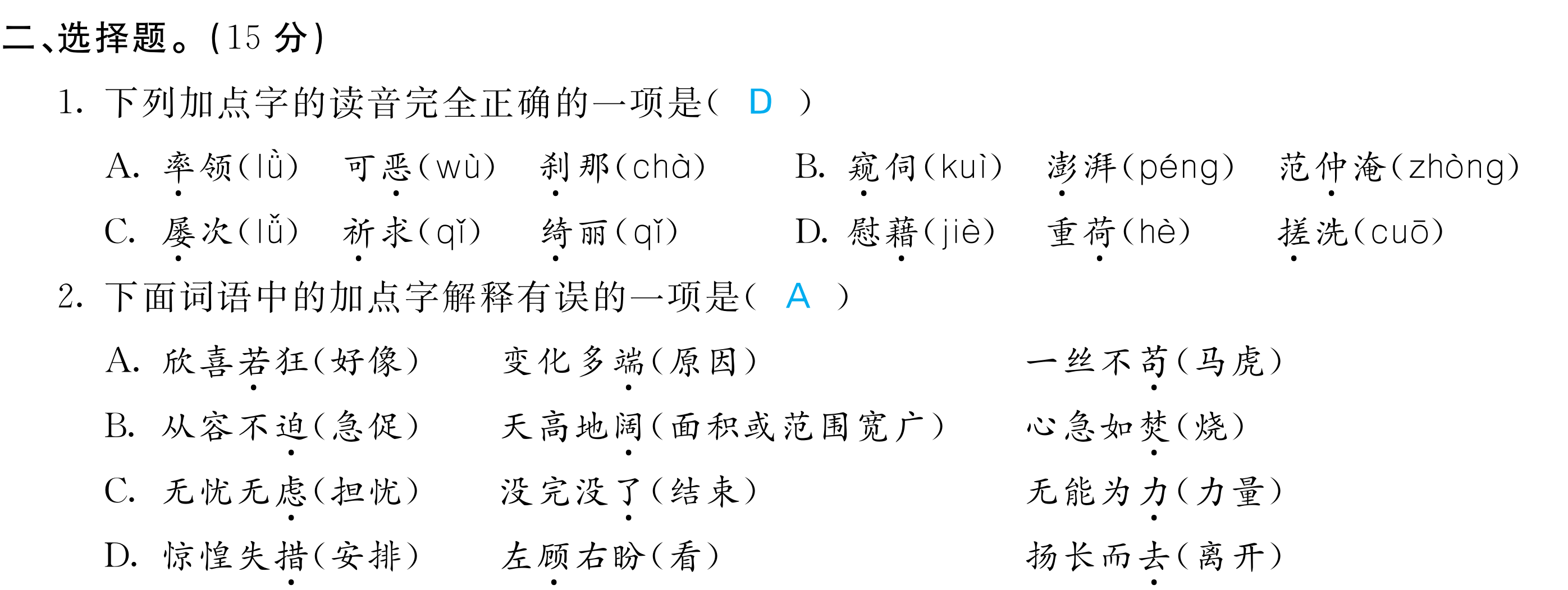 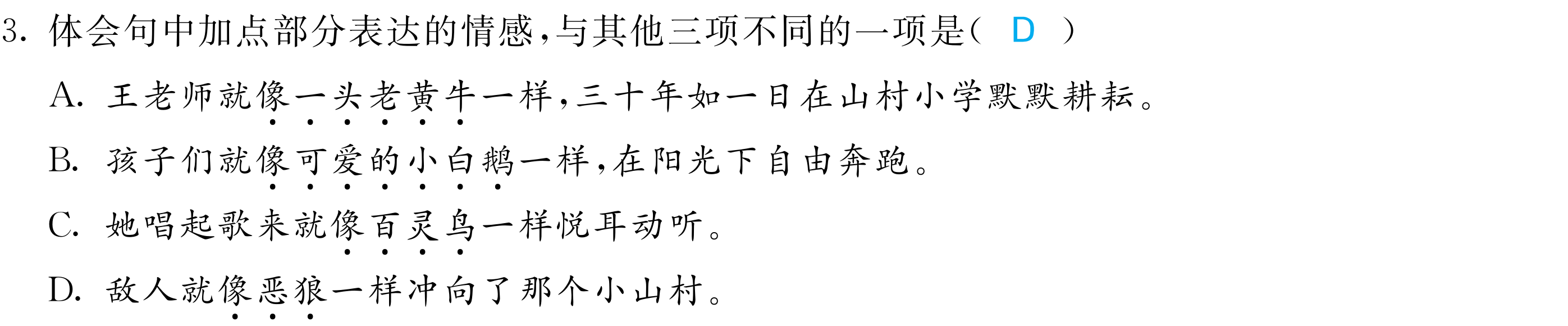 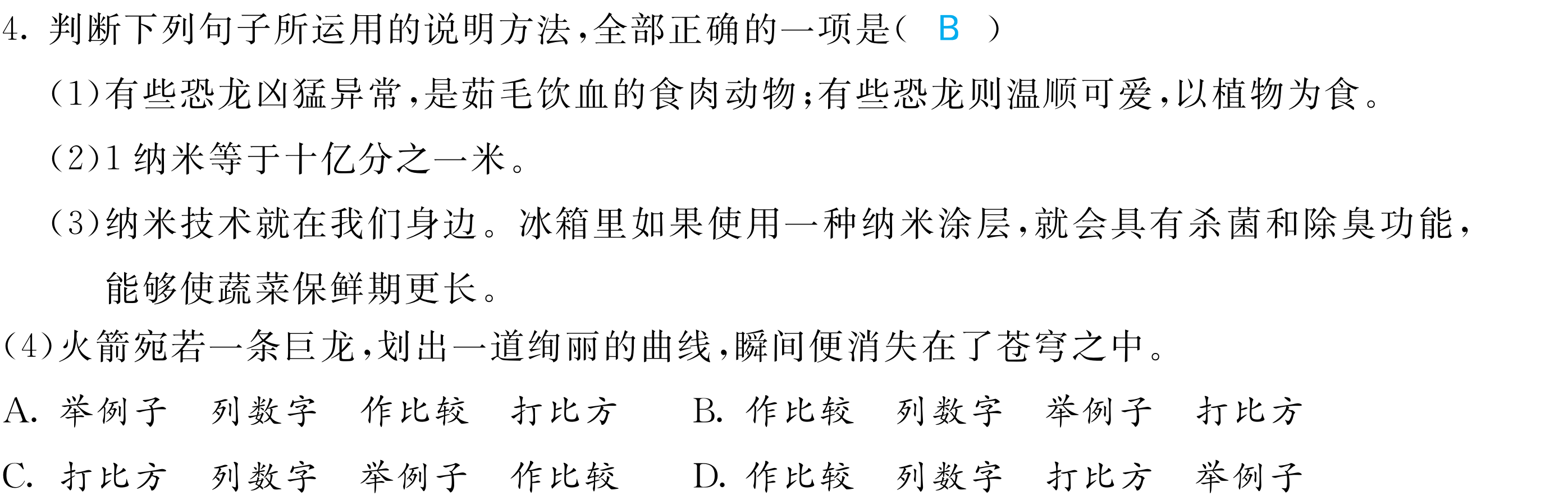 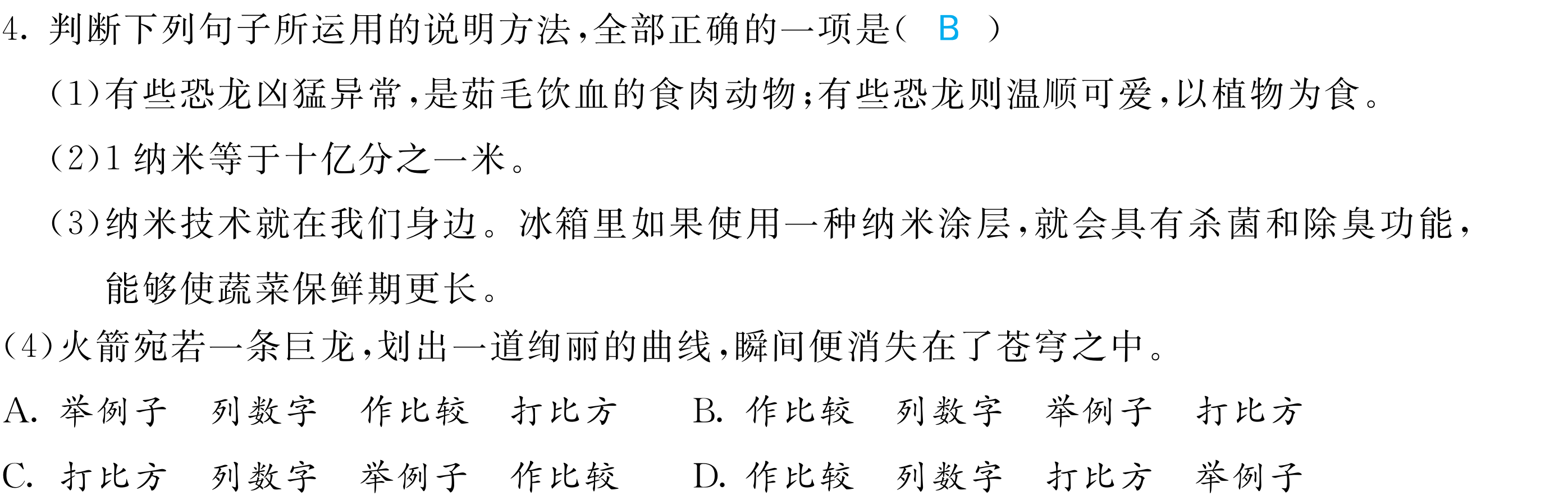 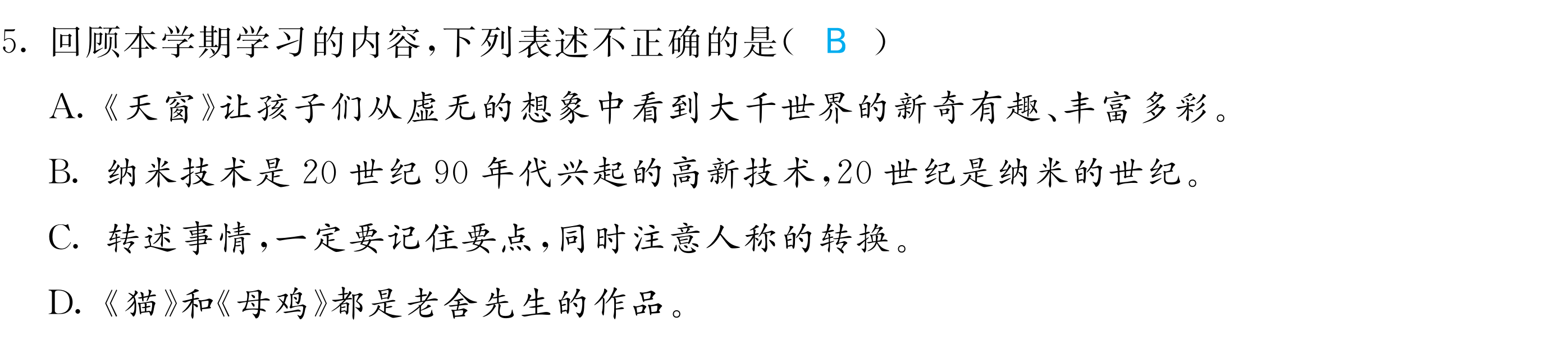 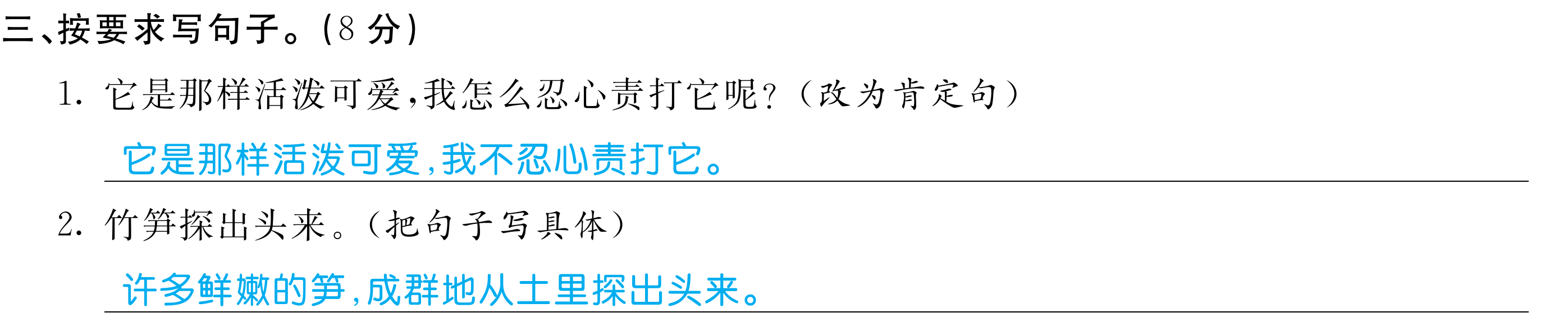 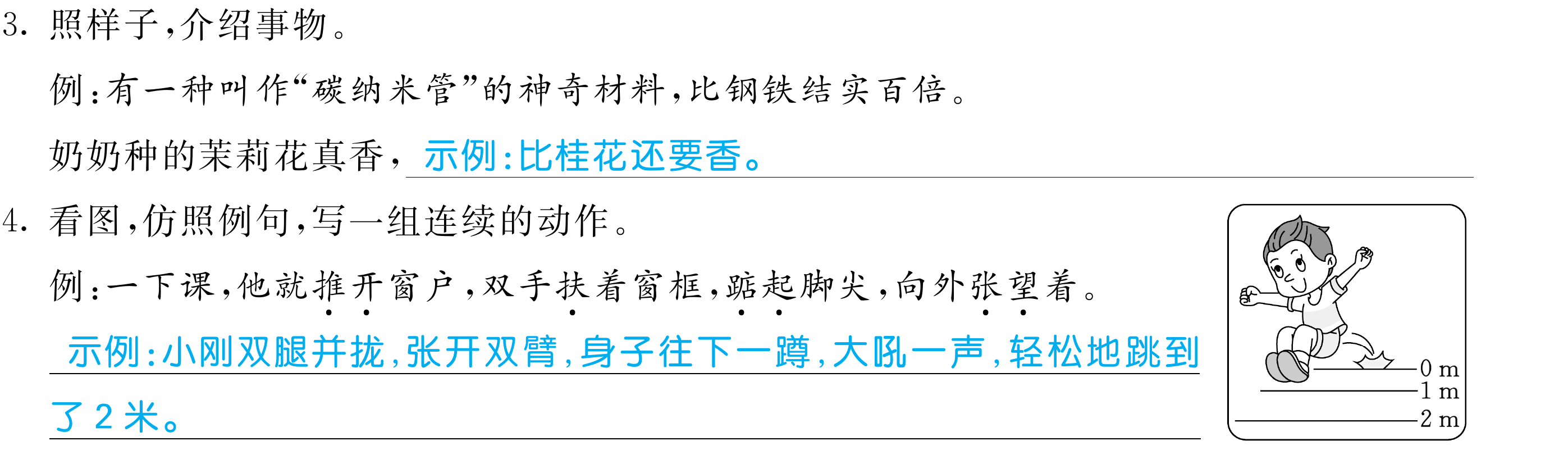 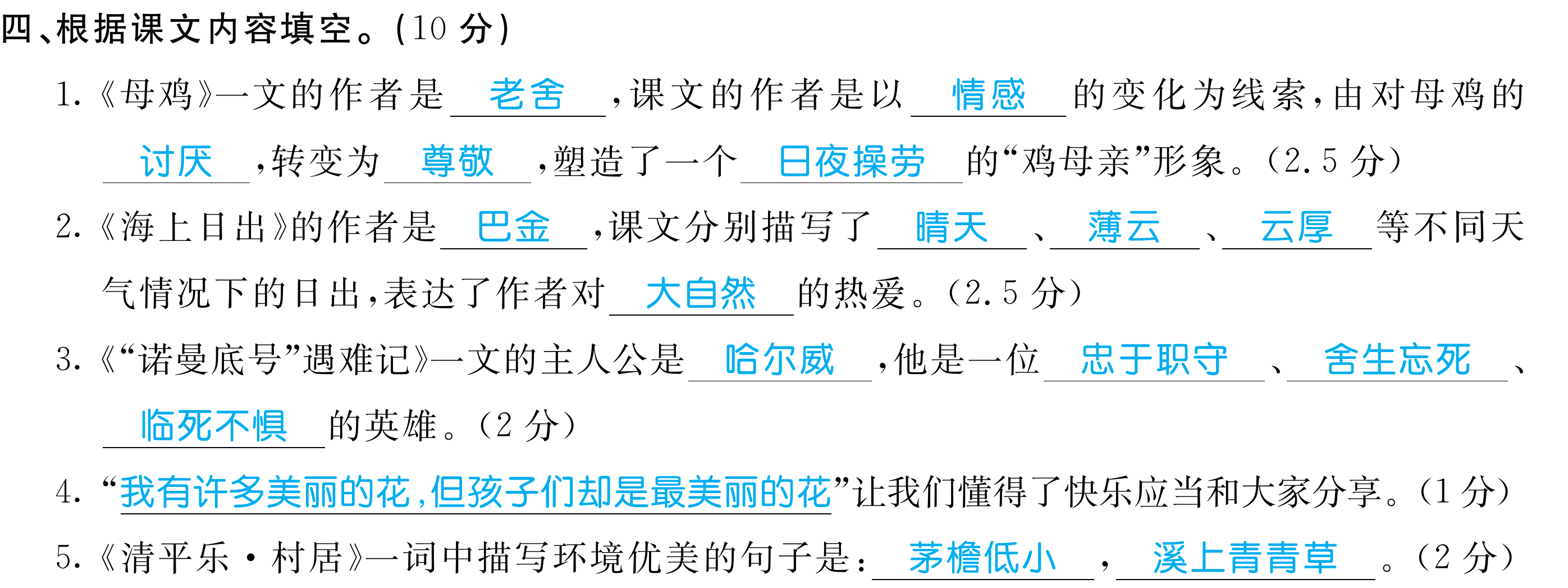 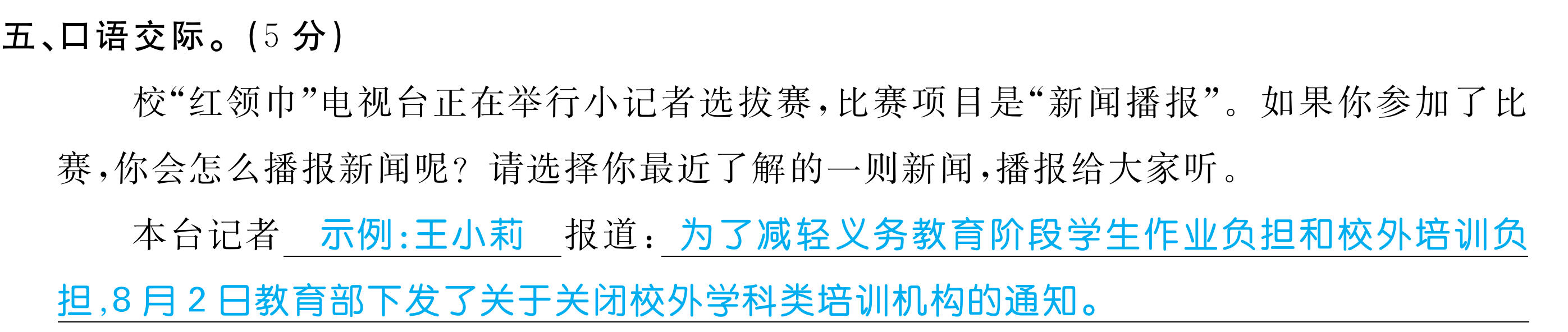 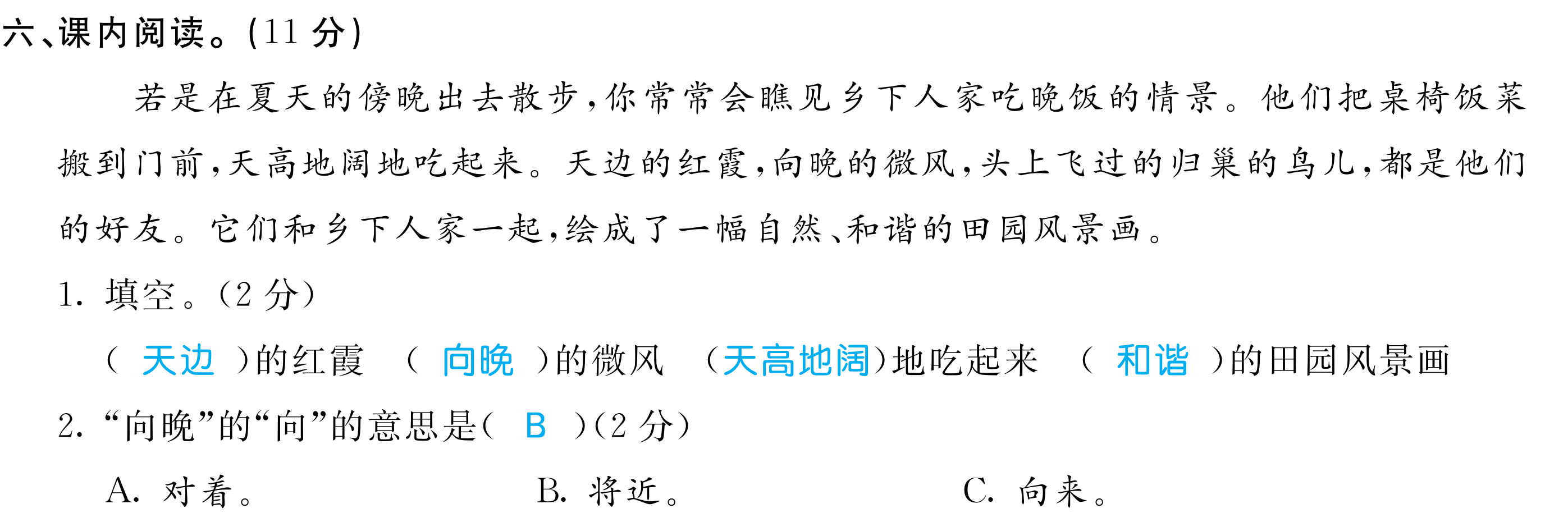 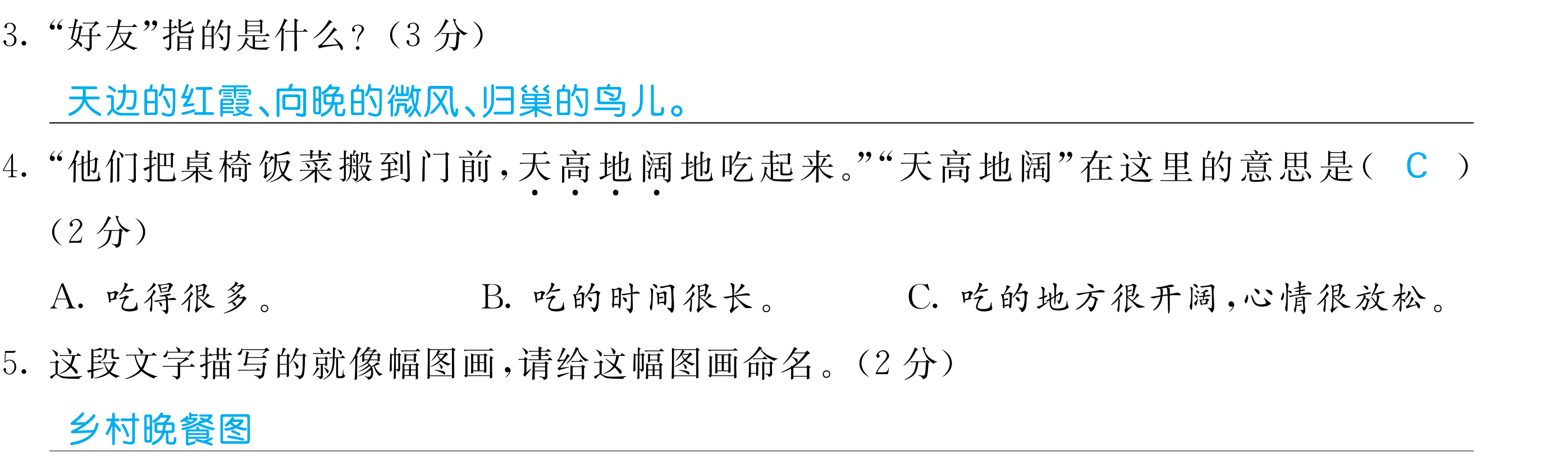 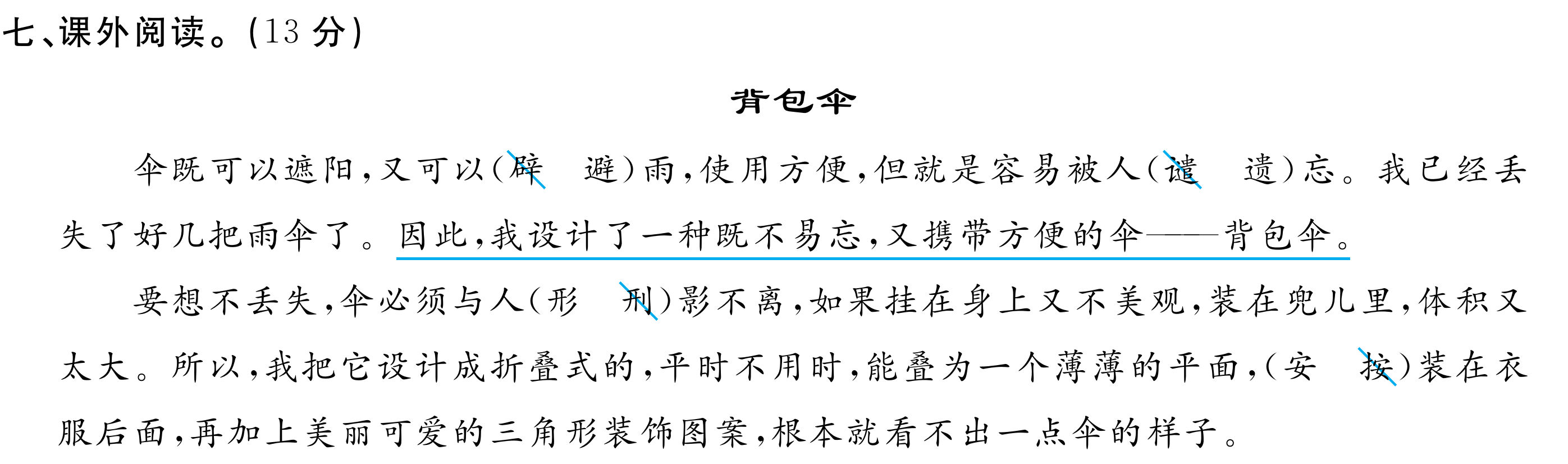 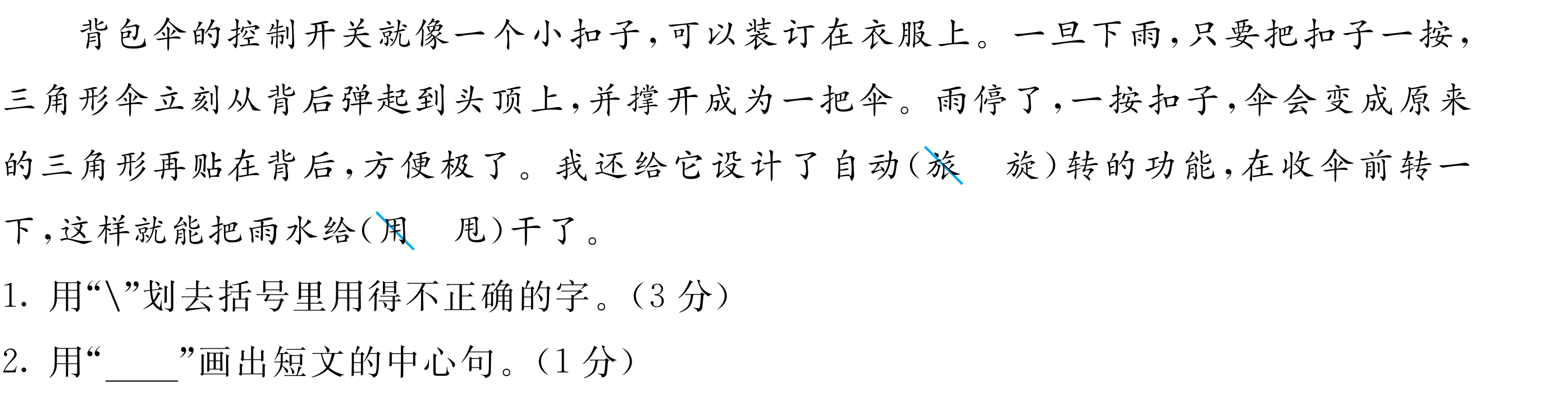 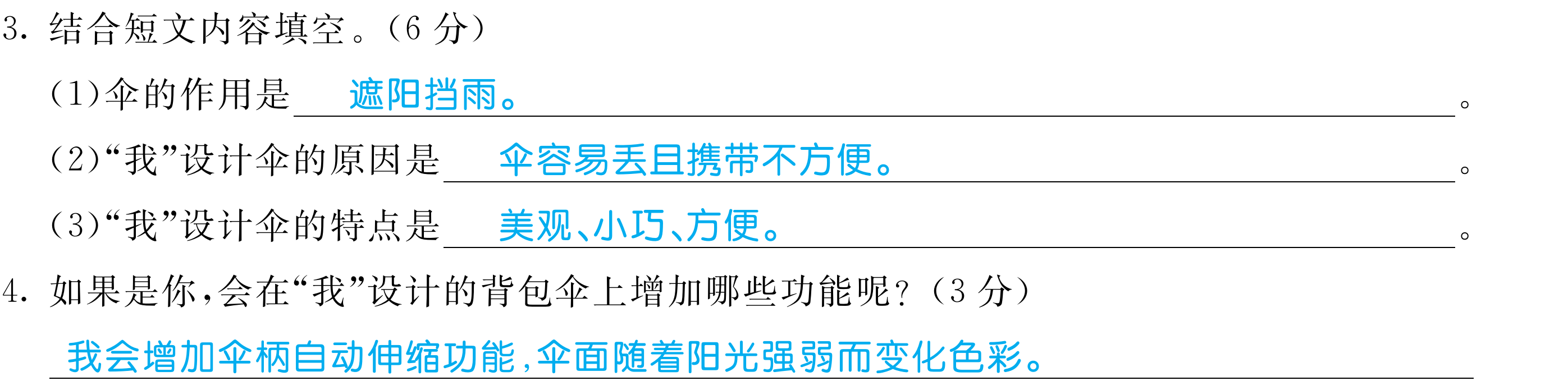 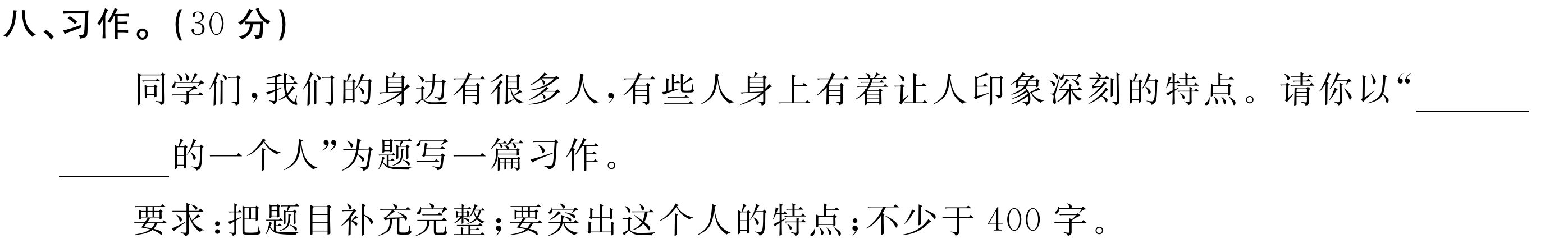 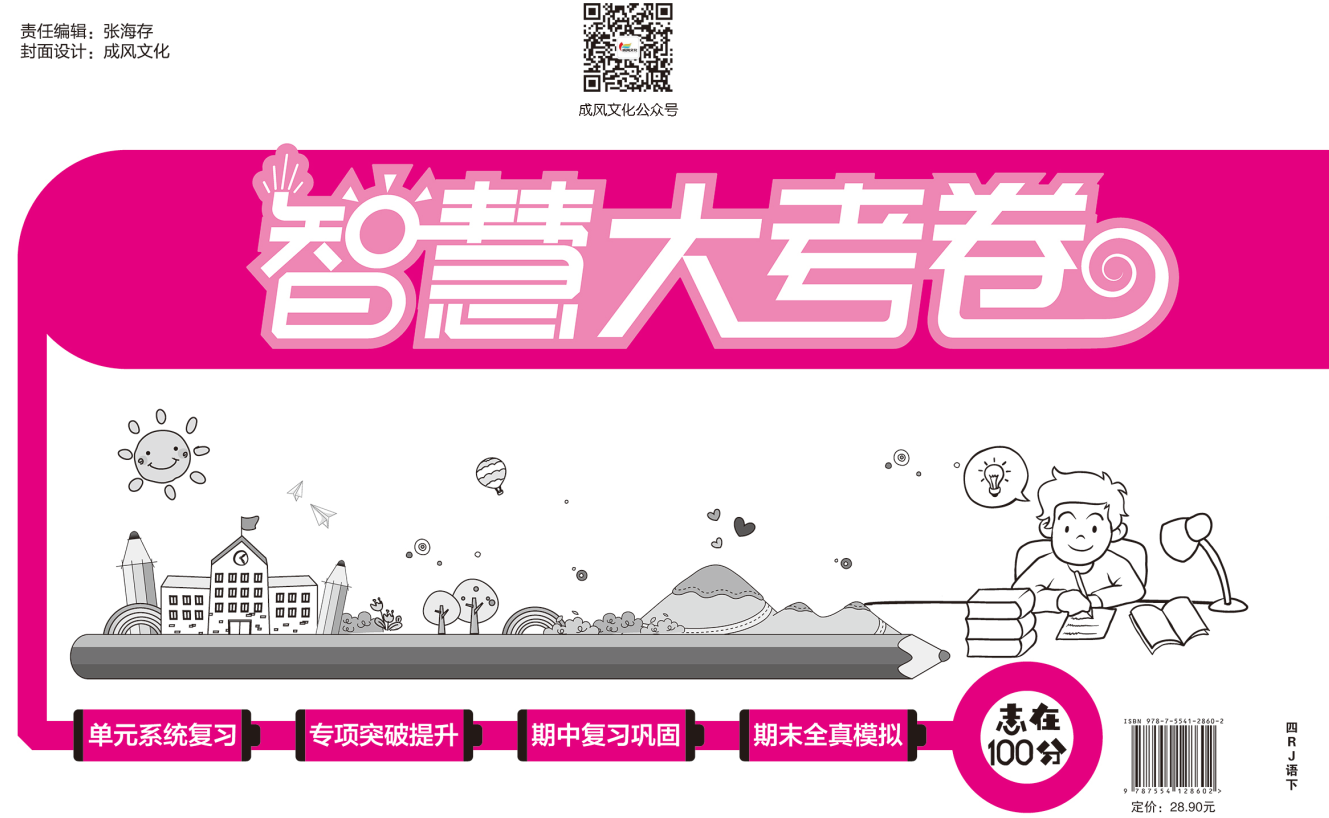